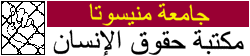 مدخل عام لقانون الدولي لحقوق الإنسان والقانون الدولي الإنساني
فيما يلي سنعمل بشكل مبسط على

- تعريف القانون الدولي لحقوق الإنسان
- السمات الأبرز حقوق الإنسان
- تعريف القانون الإنساني الدولي
- الأثر القانوني للصكوك الدولي لحقوق الإنسان
- طبيعة التزامات الدول تجاه حقوق الإنسان
القانون الدولي لحقوق الإنسان 
هو أحد فروع القانون الدولي، ويهدف إلى حماية حقوق الإنسان في حالة السلم أو الحرب، حيث يقر بضمانات قانونية عالمية تهدف بالأساس إلى حماية الأفراد والمجموعات من الإجراءات الحكومية التي تتدخل في الحريات الأساسية أو تنتهك الكرامة الإنسانية.
يرتكز القانون الدولي لحقوق الإنسان على ما ورد في الصكوك الدولية لحقوق الإنسان، وتغطي هذه الصكوك مجموعة واسعة من الحقوق الاقتصادية والاجتماعية والثقافية والمدنية والسياسية. وهناك أيضا صكوك خصصت لمعالجة فئات أخرى من الحقوق كالحق في التنمية والحق في بيئة آمنة ونظيفة.
يحتاج المعنيين إلى الوقوف على التطورات التي تقع في مجال القانون الدولي لحقوق الإنسان بشكل مستمر نظرا لما يشهده هذا الحقل من تطور سريع. فعلى سبيل المثال، تم خلال الأعوام الثلاثة الأخيرة فقط اعتماد عدد من الصكوك الدولية من بينها: البروتوكول الاختياري الملحق بالعهد الدولي الخاص بالحقوق الاقتصادية والاجتماعية والثقافية، والاتفاقية الدولية لحماية جميع الأشخاص من الاختفاء القسري، واتفاقية حقوق الأشخاص ذوي الإعاقة والبروتوكول الملحق بها وقد دخل الصكين الأخيرين حيز النفاذ في أيار/مايو 2008.
ويلزم القانون الدولي لحقوق الإنسان الحكومات بالامتناع عن فعل أشياء معينة كما يلزمها بفعل أشياء أخرى. ومن بين سمات حقوق الإنسان التي يستشهد بها أكثر من غيرها أنها:

تركز على الفرد			
- تحظى بالحماية القانونية 
تحظى بإقرار دولي		
- تحمي الفرد والمجموعات
تلزم الدول والعاملين باسم الدولة	
- متساوية ومترابطة	
لا يمكن التنازل عنها أو انتزاعها 
- عالمية
إن معظم حقوق الإنسان هي بالأساس حقوق فردية تجاه الحكومات، إلا أن مراجعة صكوك حقوق الإنسان، وبشكل خاص الاتفاقيات التي تم اعتمادها مؤخرا، توضح أن بعض معايير حقوق الإنسان تنطبق أيضا على الأطراف غير التابعة للدولة (مثل جماعات المعارضة المسلحة والشركات التجارية والمؤسسات المالية الدولية والأفراد) التي ترتكب مخالفات لحقوق الإنسان، فعلى سبيل المثال تنص الفقرة الأولى من المادة الرابعة من البروتوكول الاختياري لاتفاقية حقوق الطفل المتعلق باشتراك الأطفال في المنازعات المسلحة على أنه لا يجوز أن تقوم المجموعات المسلحة المتميزة عن القوات المسلحة لأي دولة في أي ظرف من الظروف بتجنيد أو استخدام الأشخاص دون سن الثامنة عشرة في الأعمال الحربية.
القانون الإنساني الدولي 
هو أحد فروع القانون الدولي، ويهدف إلى كفالة احترام المبادئ الإنسانية العامة في حالات النزاع الدولي المسلح، وإلى احترام تلك المبادئ وإن بقدر أقل في حالات النزاع الداخلي المسلح. فالقانون الإنساني الدولي يقر بضمانات قانونية عالمية توفر الحماية لتلك المبادئ، وتهدف قواعده إلى حماية الأشخاص الذين لا يشاركون في القتال أو كفوا عن المشاركة فيه، وإلى حماية الأموال التي ليست لها علاقة مباشرة بالعمليات العسكرية، ويوفر أيضا ضمانات لحقوق المدنيين تحت الاحتلال، ويضع كذلك ضوابط فيما يخص الوسائل والأساليب المستعملة في الحرب.
وكما هو الشأن في القانون الدولي لحقوق الإنسان فإن القانون الإنساني الدولي يركز على مسؤولية الحكومات إلا أن ذلك لا يعني عدم تناوله لسلوك الأطراف الأخرى غير التابعة للدولة. فبموجب المادة الثالثة المشتركة من اتفاقيات جنيف لعام 1949 ينطبق القانون الإنساني الدولي على جماعات المعارضة المسلحة، إذ تشير هذه المادة إلى حد أدنى من الضمانات والضوابط التي على الأطراف أن تلتزم بها في حالة قيام نزاع مسلح ليس له طابع دولي في أراضي أحد الدول الأطراف في أي من اتفاقيات جنيف الأربعة، ومن بين ذلك أنه يحظر على الجميع في كل الأوقات والأماكن: الاعتداء على الحياة والسلامة البدنية،
وتحظر المادة السابقة أيضا القتل بجميع أشكاله، والتشويه، والمعاملة القاسية، والتعذيب، أو أخذ الرهائن، أو الاعتداء على الكرامة الشخصية، وعلى الأخص المعاملة المهينة والحاطة بالكرامة، أو إصدار الأحكام وتنفيذ العقوبات دون إجراء محاكمة سابقة أمام محكمة مشكلة تشكيلا قانونيا، كما يجب أن تكفل جميع الضمانات القضائية اللازمة في نظر الشعوب المتمدنة. ويجب أيضا بموجب هذه المادة جمع الجرحى والمرضى والاعتناء بهم. وبخلاف ذلك يوجد عدد من الاتفاقيات التي تعالج بعض القضايا بما في ذلك سلوك الأطراف غير التابعة للدولة كالاتفاقيات المعنية باختطاف الطائرات والاعتداء على الدبلوماسيين.
الأثر القانوني للصكوك الدولية لحقوق الإنسان

يتم استخدام مصطلح "صك" في مجال القانون الدولي لحقوق الإنسان كمصطلح عام للإشارة إلى وثيقة سواء كانت هذه الوثيقة ملزمة قانونيا أم لا. 

ويطلق على الوثائق الملزمة قانونيا أسماء مختلفة مثل الاتفاقية والمعاهدة والعهد والميثاق والبروتوكول، وتشير كافة هذه الأسماء إلى شيء واحد يتمثل في وثيقة تضعها أطراف دولية تتضمن مجموعة من الالتزامات القانونية، وإن كانت لا تلزم إلا الدول التي تخضع لها طواعية بالتصديق عليها أو الانضمام إليها.
ومن الهام الانتباه هنا إلى أن بعض الالتزامات القانونية قد تصبح ملزمة لكافة الدول بغض النظر عن كونها طرفا في الاتفاقية التي تتضمن تلك الالتزامات أم لا وذلك إذا ما كانت تلك الالتزامات تعد جزء من القانون الدولي العرفي. 

ولا تدخل الاتفاقيات حيز النفاذ إلا بعد مصادقة عدد معين من الدول عليها، ويتم تحديد هذا العدد بموجب الاتفاقية نفسها.

 ويستخدم مصطلح البروتوكول عادة للإشارة إلى وثيقة قانونية تعدل أو تستكمل أو تتناول بالتوضيح أحكام اتفاقية ما.
ويطلق مصطلح الاتفاقيات الدولية الرئيسية لحقوق الإنسان على تلك الاتفاقيات التي أسست بموجبها لجان للإشراف على مدى وفاء الدول الأطراف فيها بالتزاماتها بموجب الاتفاقية المعنية كالعهد الدولي الخاص بالحقوق المدنية والسياسية والعهد الدولي الخاص بالحقوق الاقتصادية والاجتماعية والثقافية، والاتفاقية الدولية لمناهضة التمييز العنصري، واتفاقية حقوق الطفل. 

وهناك بالطبع بخلاف الاتفاقيات الرئيسية لحقوق الإنسان توجد اتفاقيات دولية وإقليمية أخرى تعنى باحترام وتعزيز حقوق الإنسان كالاتفاقية الدولية لقمع جريمة الفصل العنصري والمعاقبة عليها، واتفاقية منع جريمة الإبادة الجماعية والمعاقبة عليها، والميثاق الأفريقي لحقوق الإنسان والشعوب، والاتفاقية الأوروبية لحقوق الإنسان والحريات الأساسية، والميثاق العربي لحقوق الإنسان.
هذا يشار إلى فئة أخرى من الصكوك بأسماء مختلفة كالإعلان أو المبادئ التوجيهية أو الخطوط الإرشادية أو برنامج العمل، كمبادئ الأمم المتحدة التوجيهية لمنع جنوح الأحداث (مبادئ الرياض التوجيهية)، وقواعد الأمم المتحدة النموذجية الدنيا لإدارة شؤون قضاء الأحداث (قواعد بكين)، والمبادئ التوجيهية بشأن توفير العدالة في المسائل التي تشمل الأطفال ضحايا الجريمة والشهود، والمبادئ الأساسية بشأن دور المحامين، والمبادئ الأساسية بشأن استقلال السلطة القضائية، والقواعد النموذجية الدنيا لمعاملة السجناء، ومدونة قواعد سلوك الموظفين المكلفين بإنفاذ القوانين، وإعلان حماية المدافعين عن حقوق الإنسان. ويتفاوت الأثر القانوني لهذه الصكوك تبعا لما تعكسه من قواعد القانون الدولي العرفي أو المبادئ القانونية العامة، فبعضها لا تعكس القواعد القانونية الواردة فيه أي التزام قانوني ولا تمثل سوى التزام أخلاقي أو سياسي للدول التي وافقت عليها.
الأثر القانوني لكل من التوقيع على اتفاقية ما والانضمام أو التصديق عليها
يمثل التوقيع قبول مبدئي من جانب الدولة المعنية بالاتفاقية، ويقتصر الأثر القانوني لقيام دولة ما بالتوقيع فقط على اتفاقية معينة بالتزام تلك الدولة بالامتناع عن أي فعل يتنافى مع موضوع والهدف من الاتفاقية المعنية. فيما يعني التصديق أو الانضمام إلى اتفاقية ما قبول الدولة بأحكام الاتفاقية والتزامها بها قانونا. وتسمح بعض الاتفاقيات للدول بأن تقدم تحفظات على الأحكام الواردة فيها أو بعض هذه الأحكام فقط، والتحفظ هو قيام الدولة بإصدار بيان يستبعد أو يغير من الأثر القانوني لأحكام معينة من الاتفاقية فيما يخص تلك الدولة. وفي كل الأحوال لا يجوز أن تكون التحفظات متعارضة مع موضوع الاتفاقية وغرضها.
طبيعة التزامات الدول تجاه حقوق الإنسان
تفرض كافة حقوق الإنسان ثلاثة مستويات من الالتزامات على عاتق الدول، هي: الالتزام بالاحترام والالتزام بالحماية والالتزام بالأداء. ويشمل الالتزام بالأداء على الالتزام بالتسهيل والالتزام بالتوفير. ويتطلب الالتزام بالاحترام امتناع الدولة عن التدخل بشكل مباشر أو غير مباشر بما يؤثر سلبا في المستوى القائم للتمتع بالحقوق. فيما يقتضي الالتزام بالحماية أن تتخذ الدول تدابير من شأنها أن تمنع أطرافا ثالثة من التأثير سلبا في المستوى القائم للتمتع بالحقوق أو الضمانات المقررة لاحترامها. بينما يتطلب الالتزام بالأداء أن تعتمد الدول تدابير قانونية وإدارية وتدابير تتعلق بالميزانية وتدابير قضائية وتشجيعية ملائمة من أجل الإعمال الكامل للحقوق. وإخفاق الدولة في الوفاء بالتزاماتها بموجب أي من هذه المستويات يشكل انتهاكا لحقوق الإنسان.
وفيما قد لا يتحقق الإعمال الكامل لبعض الحقوق إلا بطريقة تدريجية، فإن كل الحقوق تنطوي على عناصر يمكن تطبيقها بشكل فوري، وبالنسبة لجوانب الحق التي قد لا تتحقق إلا بشكل تدريجي فإنه يتعين التمييز بين عدم قدرة الدولة الطرف على الامتثال لالتزاماتها المتعلقة بالحق المعني وعدم استعدادها للقيام بذلك أو عدم قيامها باتخاذ ما يلزم من تدابير لكفالة إعمال الحق على الرغم من توفر الإمكانيات لديها للقيام بذلك. ويقع عبء إثبات استحالة الإعمال الكامل للحق على عاتق الدولة المعنية إذ عليها أن تثبت أنها قد بذلت كل جهد ممكن واستخدمت كافة الموارد المتاحة على أفضل وجه للوفاء بالتزاماتها وأنه رغم كل ذلك لم تتمكن من الإعمال الكامل للحق.
وعلى الصعيد الوطني يختلف الأثر القانوني لكون دولة ما طرف في اتفاقية دولية تبعا لطبيعة نظامها القانوني. وتقر اتفاقيات حقوق الإنسان بالمعايير والضمانات الدنيا. وبالطبع على الدولة أن تسعى للارتقاء بهذه المعايير والضمانات، وفي حال اختلاف مستوى الضمانات أو المعايير يجب أن يتمتع الفرد بالأحكام التي توفر أكبر قدر من الضمانات أو المعايير الأرقى فيما يخص إعمال الحق المعني.